Разновидности обуви
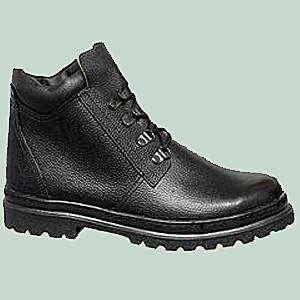 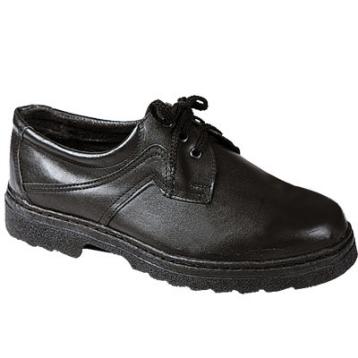 Ботинки
Полуботинки


Оксфорды
Ботильоны
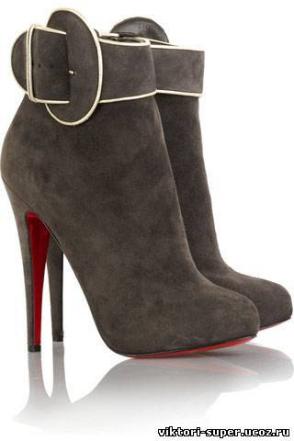 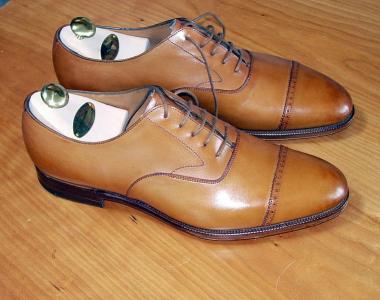 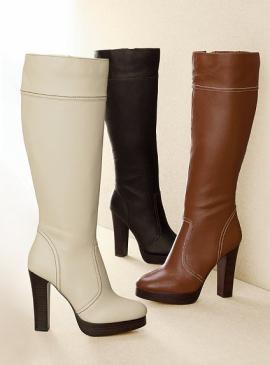 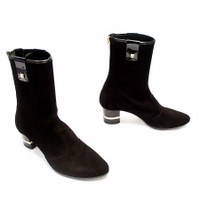 Сапоги 
Полусапоги

Калоши 
 Галоши


Сабо 
 Мюли
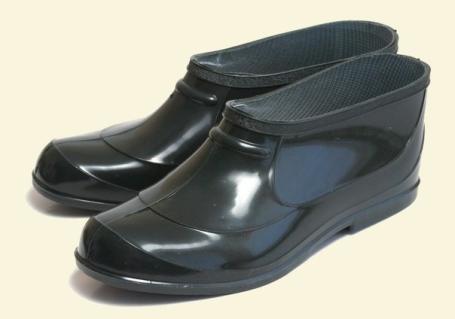 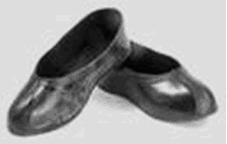 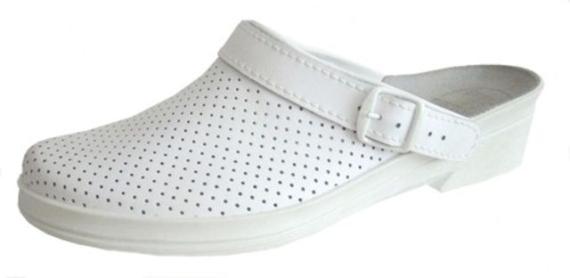 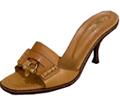 Туфли голливудские 

                                                                                                                  Балетки


Деленки 


                                                                                                   Лодочки

Мокасины
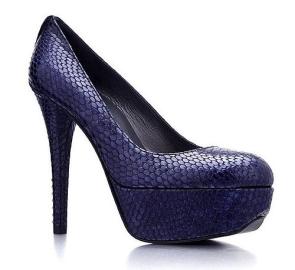 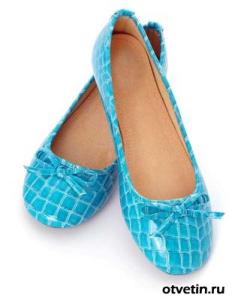 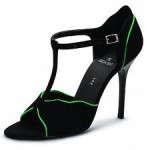 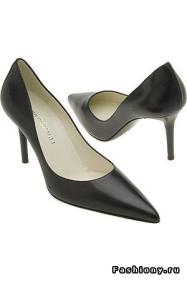 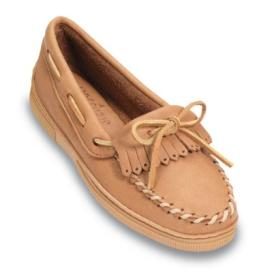 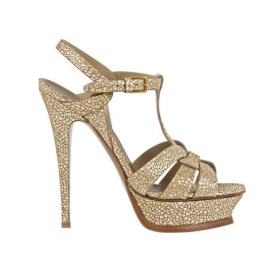 Босоножки

 Сандалеты
Сандалии

Котурны


                                         Шлепанцы
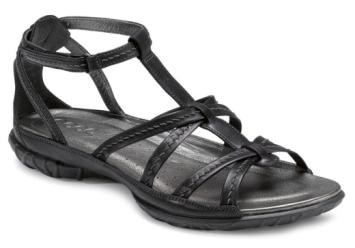 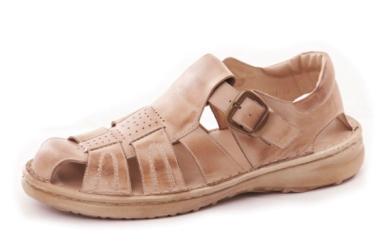 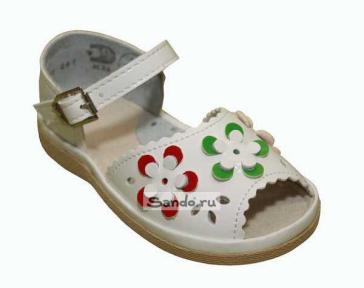 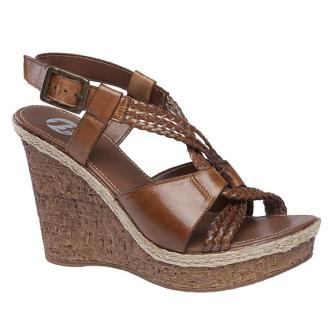 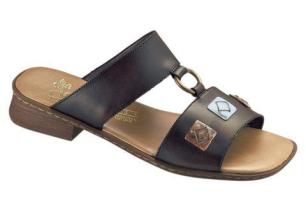 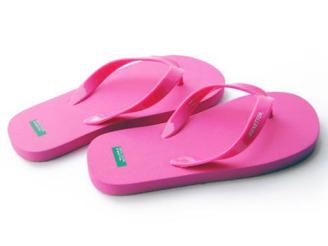 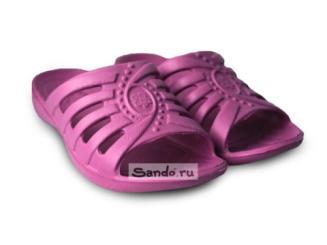 Вьетнамки
Сланцы 

Тапки
Чувяки 

Гусарики 
Пинетки
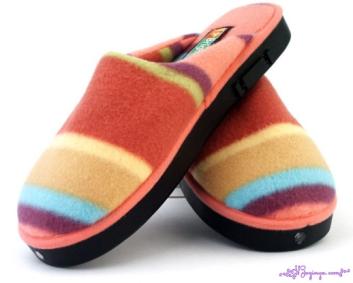 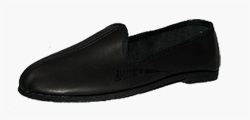 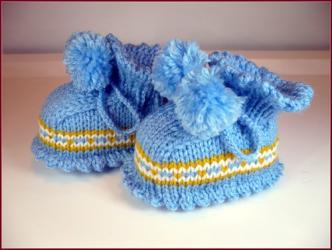 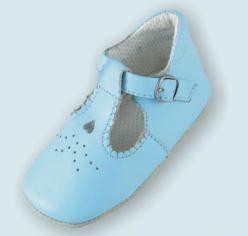 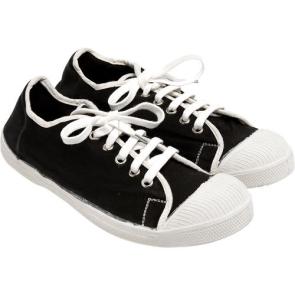 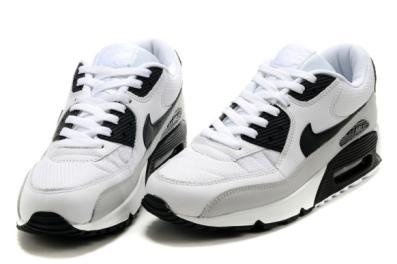 кеды                                                 кроссовки

 
сникерсы                                        вибрамы 


конверсы                                           эспадрильи
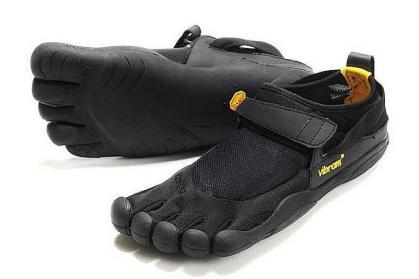 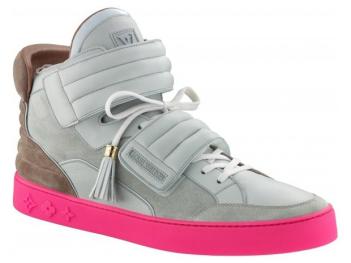 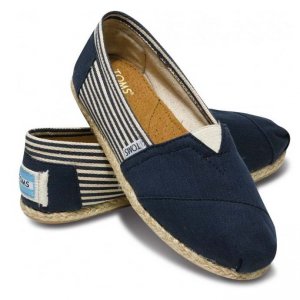 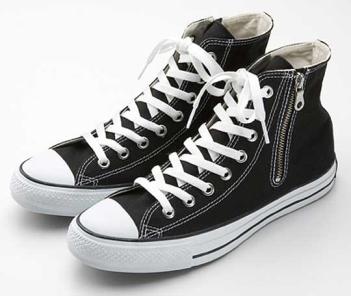 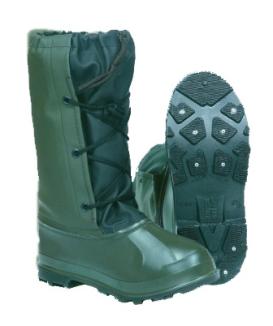 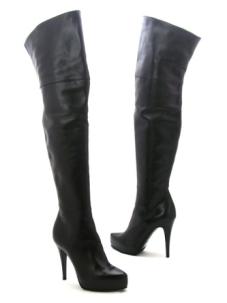 Ботфорты                                         Бахилы

Ковбойские сапоги                                          Казаки


 Калиги                                                 Берцы


                                                                  Кирзовые сапоги
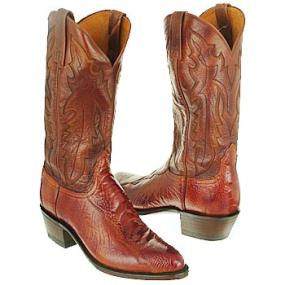 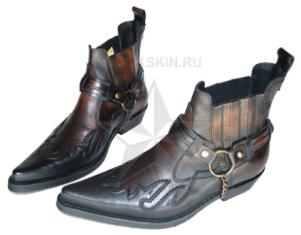 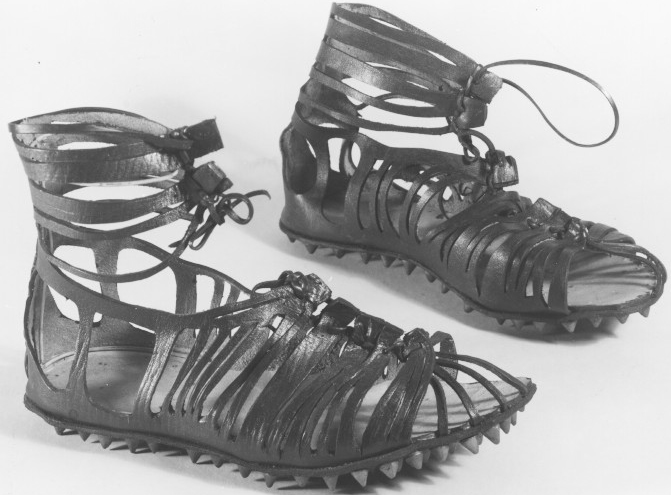 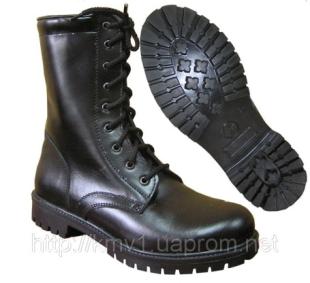 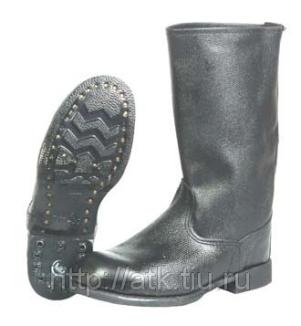 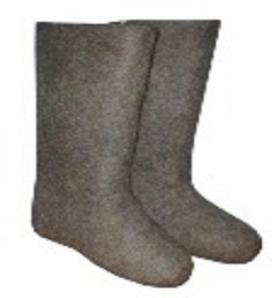 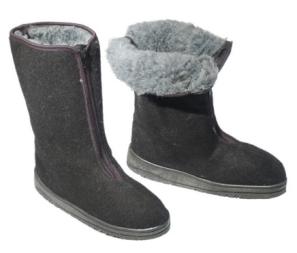 Валенки                                                                       Бурки

Унты                                                                 Угги

                                                                              Боты

                        Апрески               Ичиги
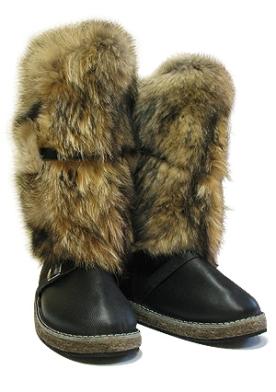 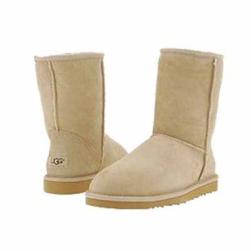 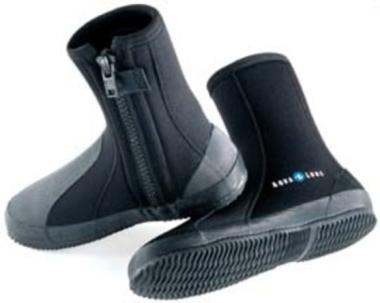 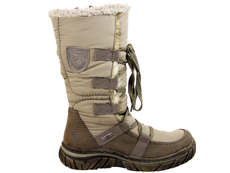 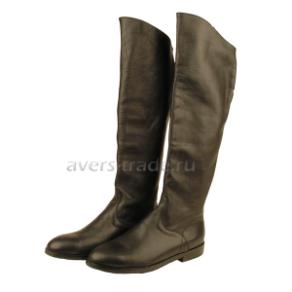